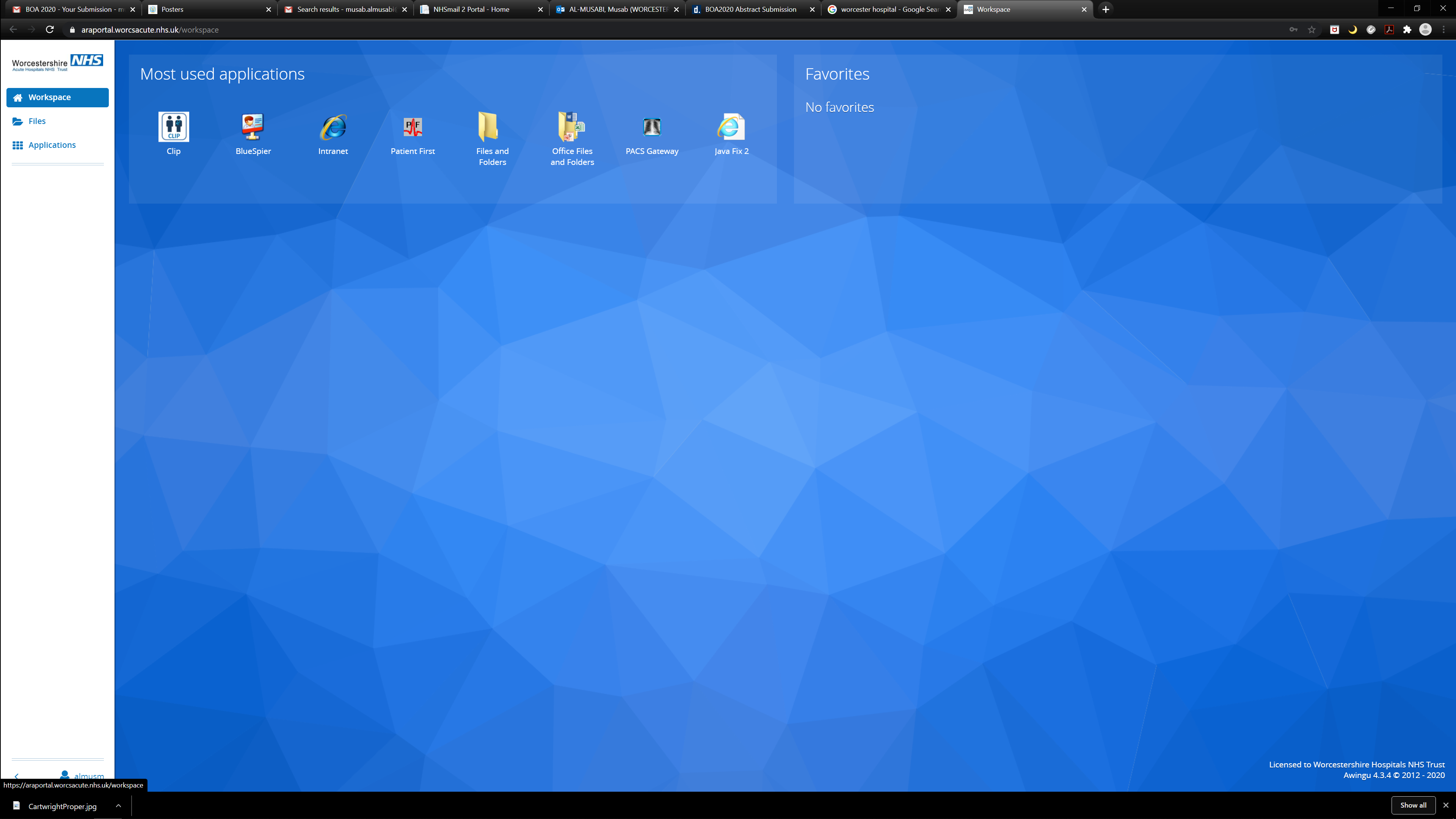 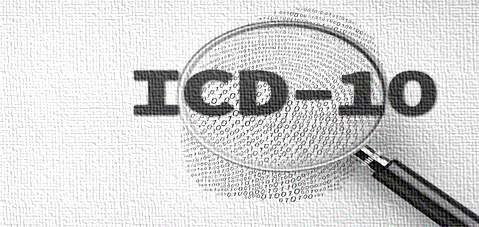 Coding of The Elective Orthopaedic Patient : Are we doing it right ?
M. Al-Musabi1, J. Amen1, S. Isaac1
1 Worcester Royal Hospital, Trauma and Orthopaedic department, Worcester, United Kingdom
Introduction:
The National Health Service (NHS) Is facing a major financial concern which has worsened after COVID-19 pandemic. [1]

Funding in NHS England is based on Payment by Result (PbR) using Healthcare Resource Group (HRG) codes.[2]

Correct diagnostic coding allows commissioners to pay appropriate funding for services provided. However, coding is subject to up to 40% error with consequences on distribution of resources and financial recompense.[3]

It has been claimed that co-morbidities and complications coded in the administrative record are accurate but often incomplete.[4]
Results:

List of patients that had a different final code after adding up the missed co-morbidity codes and the new tariff with the money difference
Aims:
To undertake a local service evaluation of the current coding process.

To explore the literature on coding protocols to act as a reference guide to develop new guidelines or protocols to improve hospital revenue and patient care.
Conclusion:
Coding is essential to estimate demand and provision and ultimately calculate funding. 

The NHS system is in need for a robust protocol or guideline to ensure that coding of patients is accurate and complete.
Literature review :
Review of published literature from electronic databases, manual and reference list searches claiming to evaluate or cited elsewhere as being authoritative regarding the cording process of elective orthopaedic patient were identified and evaluated. 

Studies not in English were excluded. 

Data collection :
Patients who underwent either a total hip or knee arthroplasty during the months of April and May 2014 were recruited. 

Patients’ co-morbidities and coding assigned were reviewed retrospectively to examine inaccuracy.
Recommendations:
Educating general practitioners to include detailed co-morbidities in their referral letter

Comorbidity checklist of common diseases to be checked by specialist 

GP referral letter, specialist checklist and medical notes to be reviewed by coders . Medical notes remain the gold standard tool for coding 

Education and training of hospital doctors 

Consideration to train specialists to code their own procedures 

Consideration of coders availability – for example the presences of a coder in theatre to improve surgical coding

Coding specialisation – allowing coders to be terminology-speciality specific

A second coder  - to determine accuracy

Including clinical coding as part of clinical governance framework 

Communication – regular meeting of GP, specialists and coders at a local level to review clinical coding standards and discuss any concerns
Results:
A hundred and thirty-nine patients were included

43 (31%) Males and 96 (69%) Females 

Mean age 68.5 years ( Range 43 – 91 years)

Co-morbidities records were accurate in 20 (14.5%)  patients 

In 119 (85.5%) patients, there were one or more comorbidities that was or were missed.
References 
https://www.gov.uk/government/publications/covid-19-track-coronavirus-cases: (Accessed on 16/07/2020)
Britton E, Chambers C, Ashmore A. Orthopaedic procedure coding, Does accuracy matter? Int J Health Care Quality. 2009;22(4):441-7.
https://www.chks.co.uk/userfiles/files/The_quality_of_clinical_coding_in_the_NHS.pdf (Accessed on 16/07/2020)
Bozic KJ, Bashyal RK, Anthony SG, Chiu V, Shulman B, Rubash HE. Is administratively coded comorbidity and complication data in total joint arthroplasty valid? Clinical Orthopaedics & Related Research, January 2013, 471/1:201-5